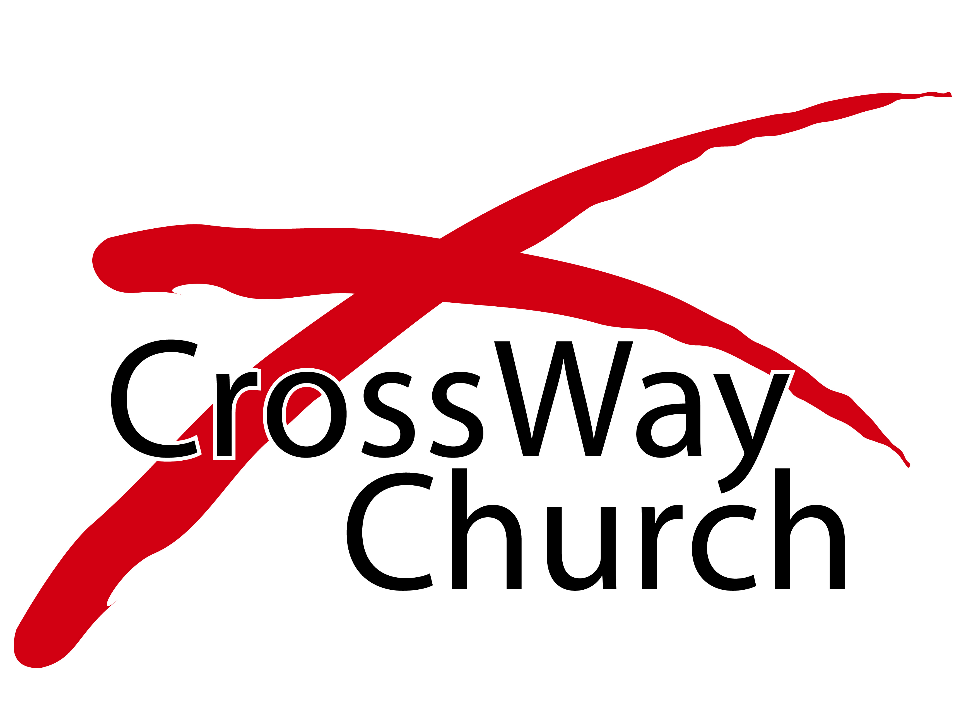 Why Choose the Way of the Cross?
Recapturing the Vision Series – Part 1 of 3
1 Corinthians 1:18-25
© September 8, 2019
  Pastor Paul K. Kim
A SPECIAL 3-PART SERIES: “RECAPTURING THE VISION”
Part 1 [9/8]:	Why Choose the Way of the Cross?

Part 2 [9/15]:	Living Out the Vision of CrossWay

Part 3 [9/22]:	Seven Core Practices for the Vision of CrossWay
WHY VISION MATTERS IN OUR JOURNEY AHEAD
It (clear vision) provides us with GUIDANCE toward the right direction.

It (fresh/renewed vision) gives us FUEL to keep going to the right direction—e.g., inspiration, courage, perseverance, and passion.

It (shared vision) generates  UNIFIED MOVEMENT that aligns our hearts and endeavors toward the right direction.
“If the ladder is not leaning against the right wall, every step we take just gets us to the wrong place faster.”Stephen R. Covey
Do you know why our church’s name is spelled this particular way? 

Crossway Church [No]
CrossWay Church [Yes!] 

It is because the name came from our slogan and theme verse:

“Choosing the Way of the Cross as Our Way” 

18 For the word of the cross is folly to those who are perishing, but to us who are being saved it is the power of God.1 Corinthians 1:18
WHY CHOOSE THE WAY OF THE CROSS AS A LOCAL CHURCH?
1)	The way of the cross is GOD-CENTERED VISION that reveals God’s supernatural way of salvation to nullify all man-centered ways/visions.

18 For the word of the cross is folly to those who are perishing, but to us who are being saved it is the power of God. 19 For it is written, “I will destroy the wisdom of the wise, and the discernment of the discerning I will thwart.” (vs. 18-19) 

The way of the cross looks foolish to the unbelieving heart but it is God-centered way of experiencing power to all those who are  being saved. 
God’s way is often contrary to man’s way; God’s vision of the cross reveals the supernatural power to shame and destroy the wise of the world.
Implication for CrossWay’s vision:  we are to choose God’s vision for our salvation, life, ministry of our church—rather than man’s/our own vision.
WHY CHOOSE THE WAY OF THE CROSS AS A LOCAL CHURCH?
2)	The way of the cross is JESUS’ WAY of doing the right thing the right way as opposed to the world’s way in doing it the wrong way.

20 Where is the one who is wise? Where is the scribe?Where is the debater of this age? Has not God made foolish the wisdom of the world? 21 For since, in the wisdom of God, the worlddid not know God through wisdom, it pleased God through the folly of what we preach to save those who believe.  (vs. 20-21) 

The way of the cross defies the man’s pride in the wisdom of the world. God’s ways are not like man’s ways (Isaiah 55:8-9). 
The cross is “the way of Jesus” that reveals God’s wisdom that are contrary to the wisdom of the world (cf. John 14:6).
American Way or Jesus’ Way?
More often than not, I find my Christian brothers and sisters uncritically embracing the ways and means practiced by the high profile men and women who lead large corporations, congregations, nations and causes, people who show us how to make money, win wars, manage people, sell products, manipulate emotions, and who then write books or give lectures telling us how we can do what they are doing. But these ways and means more often than not violate the ways of Jesus. North American Christians are conspicuous for going along with whatever the culture decides is charismatic, successful, influential—whatever gets things done, whatever can gather a crowd of followers—hardly noticing that these ways and means are at odds with the clearly marked way that Jesus walked and called us to follow. Doesn’t anybody notice that the ways and means taken up, often enthusiastically, are blasphemously at odds with the way Jesus leads his followers? Why doesn’t anyone notice?
― Eugene H. Peterson
WHY CHOOSE THE WAY OF THE CROSS AS A LOCAL CHURCH?
2)	The way of the cross is JESUS’ WAY in God’s wisdom as opposed to the world’s way in man’s wisdom.

20 Where is the one who is wise? Where is the scribe?Where is the debater of this age? Has not God made foolish the wisdom of the world? 21 For since, in the wisdom of God, the worlddid not know God through wisdom, it pleased God through the folly of what we preach to save those who believe.  (vs. 20-21) 

The way of the cross defies the man’s pride in the wisdom of the world. God’s ways are not like man’s ways (Isaiah 55:8-9). 
The cross is “the way of Jesus” that reveals God’s wisdom that are contrary to the wisdom of the world (cf. John 14:6).
Implication for CrossWay’s vision: we are to choose to be a local church in the way of Jesus—not in the way of the world (right thing in wrong way).
WHY CHOOSE THE WAY OF THE CROSS AS A LOCAL CHURCH?
3)	The way of the cross is GOD’S PARADOXICAL WISDOM shames and destroys the wisdom of the world.

22 For Jews demand signs and Greeks seek wisdom, 23 but we preach Christ crucified, a stumbling block to Jews and folly to Gentiles, 24 but to those who are called, both Jews and Greeks, Christ the power of God and the wisdom of God. 25 For the foolishness of God is wiser than men, and the weakness of God is stronger than men. (vs. 22-25)

The cross is offensive to some; and foolish to others; but the cross of Christ is the power and wisdom of God for us.
It reveals God’s paradoxically superior wisdom and power. 
Implication for CrossWay’s vision: we are to choose God’s paradoxical wisdom & values in living everyday life as well as in building a church—rather than the worldly wisdom & values.
The Valley of VisionA Puritan prayer from The Valley of Vision (A Collection of Puritan Prayers)

Lord, high and holy, meek and lowly,
Thou hast brought me to the valley of vision, 
where I live in the depths but see Thee in the heights; 
hemmed in by mountains of sin I behold Thy glory.

Let me learn by paradox 
that the way down is the way up, 
that to be low is to be high, 
that the broken heart is the healed heart, 
that the contrite spirit is the rejoicing spirit, 
that the repenting soul is the victorious soul, 
that to have nothing is to possess all, 
that to bear the cross is to wear the crown, 
that to give is to receive, 
that the valley is the place of vision.
The Valley of VisionA Puritan prayer from The Valley of Vision (A Collection of Puritan Prayers)

Lord, in the daytime stars can be seen from deepest wells, 
and the deeper the wells the brighter Thy stars shine;

Let me find Thy light in my darkness, 
Thy life in my death, 
Thy joy in my sorrow, 
Thy grace in my sin, 
Thy riches in my poverty, 
Thy glory in my valley.
THREE PRACTICAL QUESTIONS FOR OUR EVERYDAY LIFE
How will you seek God’s vision for CrossWay (or your home church) as well as for your life as rather than seeking man’s/your vision and dream?

What would it mean for you to seek the way of Jesus in your church life and service as opposed to the way of the Orange County culture?

What is your first step in applying the paradoxical wisdom and power of the way of the cross in all areas of your life and church?
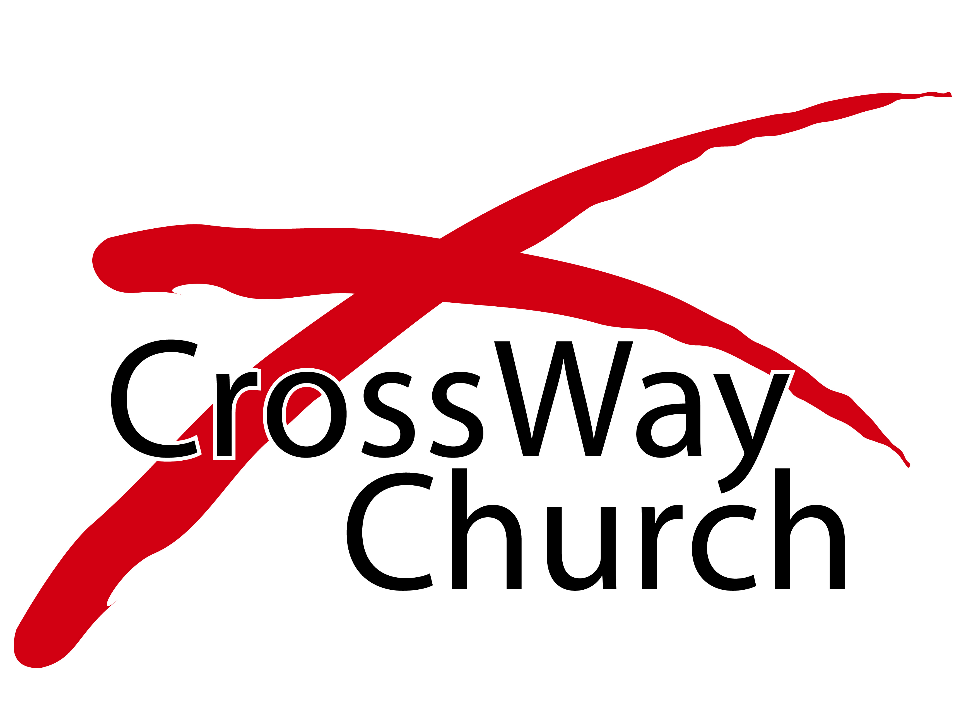